ИНТЕЛЛЕКТУАЛЬНЫЙ
МАРАФОН
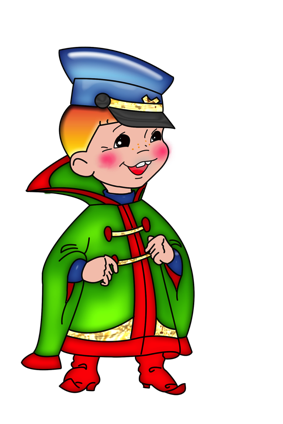 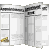 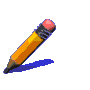 «Зарождение Вселенной»
«Роль диффузии в нашей жизни»
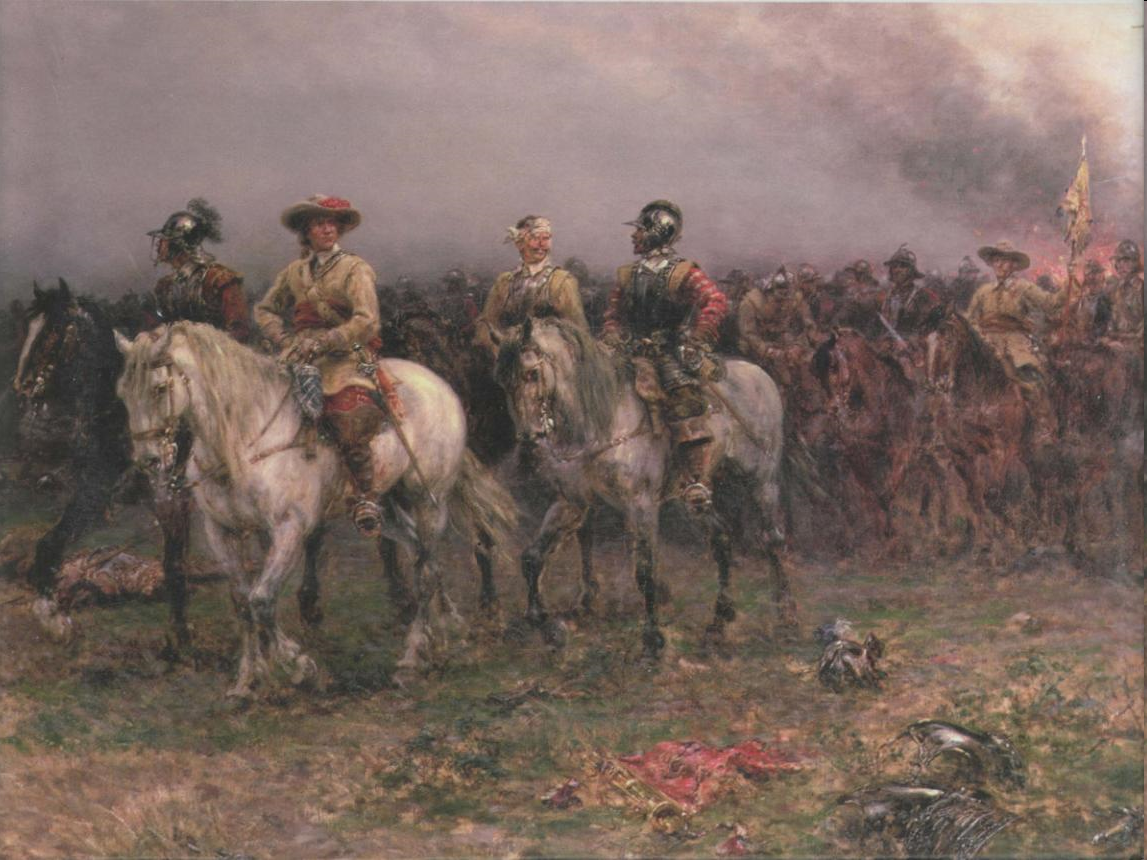 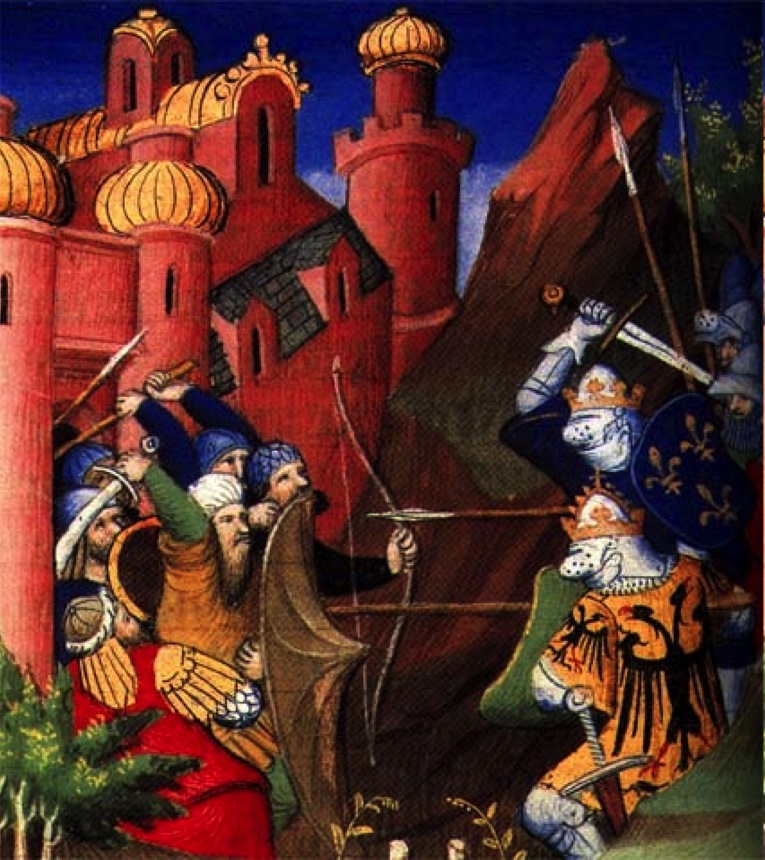 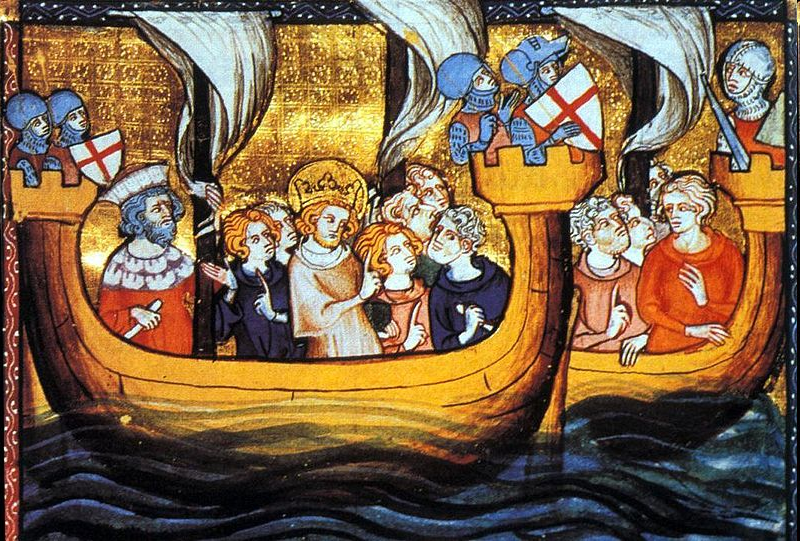 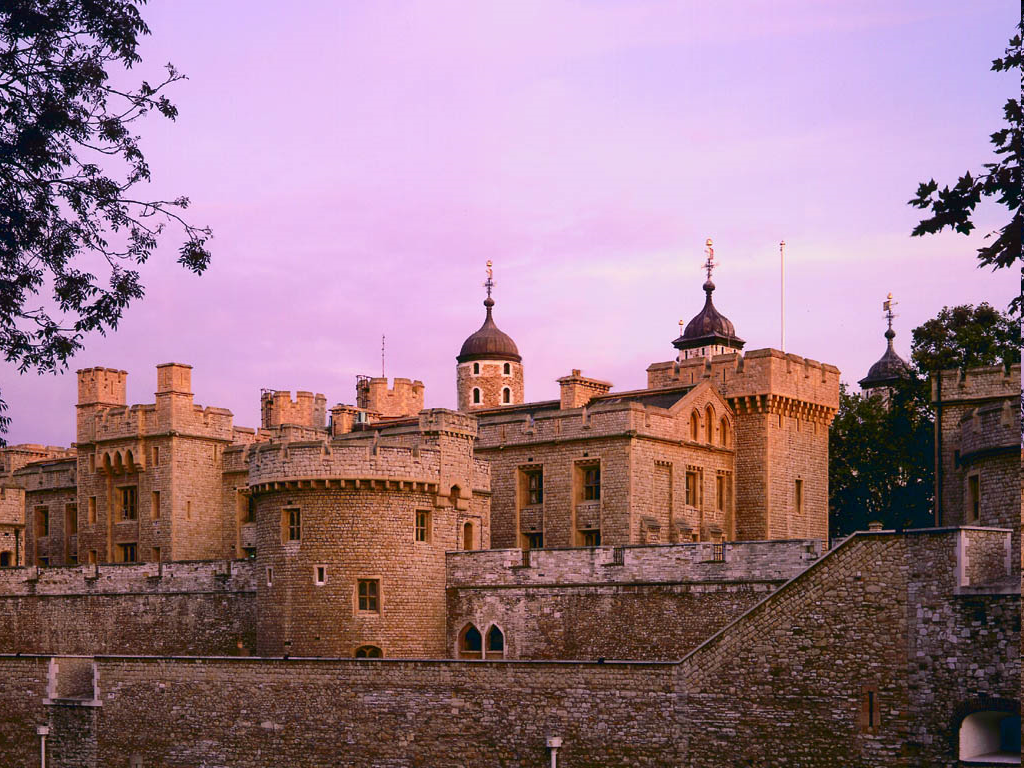 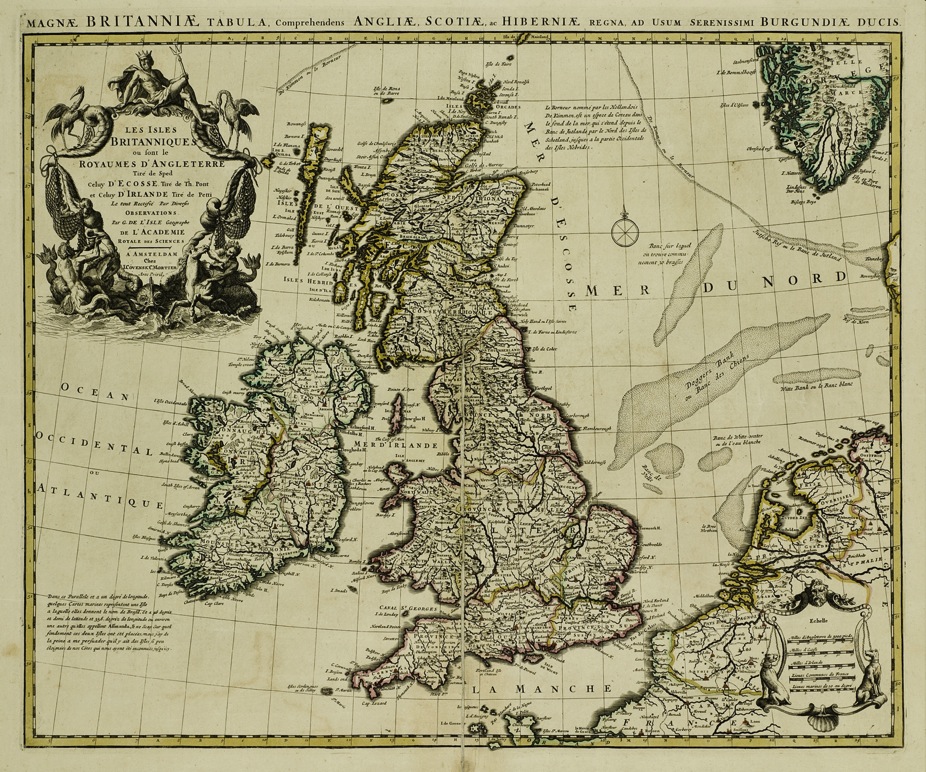 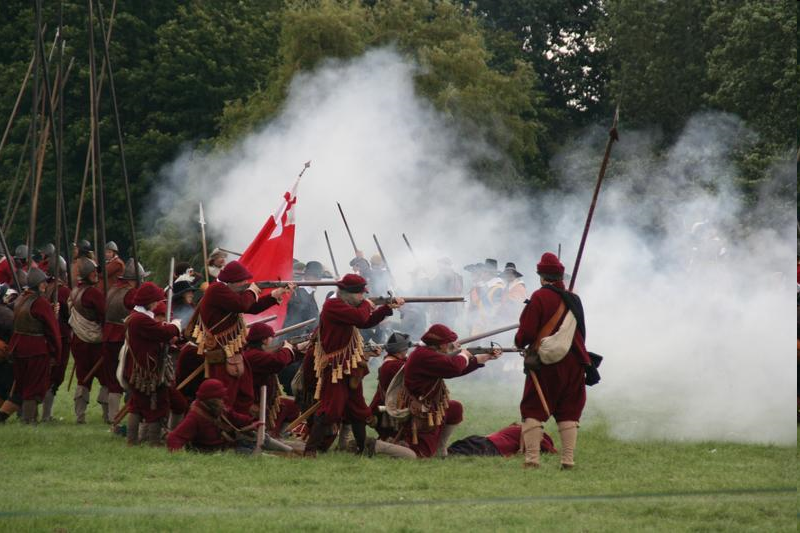 «Величайшие учёные мира»
«Солнечная энергия»
«Тепловое загрязнение среды»
«Инструментальные исследования в биологии»
«Физика в художественных произведениях»